Progressão Aritmética
Profª Kaline Souza
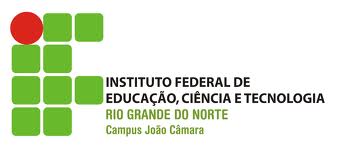 SEQUÊNCIA NUMÉRICA
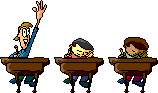 Denominamos sequência numérica o conjunto de números reais dispostos em certa ordem.

EXEMPLOS:
O conjunto ordenado (0, 2, 4, 6, 8, 10,...) é a sequência de números pares;

O conjunto ordenado (7, 9, 11, 13,15) é a sequência de números impares maiores do que 7 e menores do que 15.
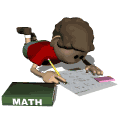 SEQUÊNCIA NUMÉRICA
Matematicamente quando temos uma sequência numérica qualquer, representamos o seu 1º termo por a1, o 2º termo por a2 e assim sucessivamente, sendo o n-ésimo termo an. 

EXEMPLOS:
(2, 4, 6, 8, 10) temos:

a1 = 2;      a2 = 4;    a3 = 6,  e assim por diante...
Progressão Aritmética
Uma progressão aritmética é uma sequência numérica onde qualquer termo, a partir do segundo, pode ser obtido pela soma do termo imediatamente anterior com um valor constante denominado razão da P.A.
A diferença entre dois termos consecutivos é constante e igual à razão da P.A., ou seja:
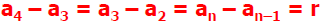 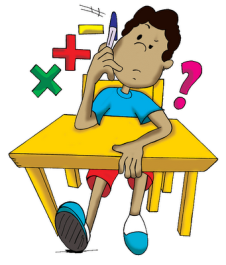 Progressão AritméticaExemplos:
a) (1, 3, 5, 7)  P.A. finita, onde a1= 1, n = 4 e r = ?


 

b) (- 3, - 7, - 11,...) P.A. infinita, onde a1= - 3 e r = ?
r = 3 -1 = 5 – 3 = 7 – 5 = 2
r = - 7 – (- 3) = - 11 – (- 7) = - 4
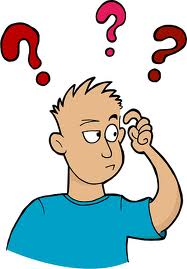 Progressão Aritmética                   Classificação da razão
Se r > 0, então a P.A. é crescente;


Se r = 0 , então a P.A. é constante;


Se r < 0, então a P.A. é decrescente.
Progressão Aritmética
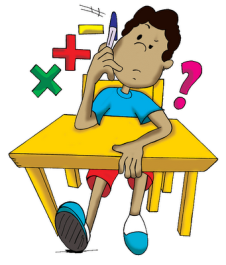 Média aritmética

1) Em qualquer P.A., cada termo, exceto os extremos, é a média aritmética entre o precedente e o consequente.
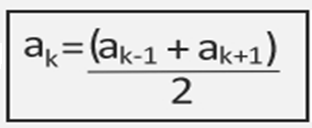 Testando os Conhecimentos
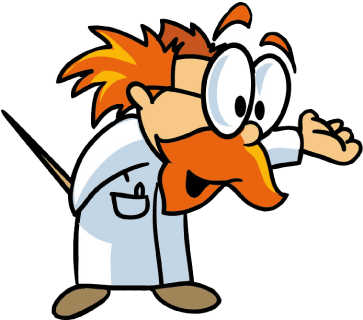 Verifique se a sequência (6, 13, 20, 27, 34) é uma P.A.

Diga se a sequência (x – 4y, x – 2y, x, x + 2y), em que x e y são números reais, é ou não uma PA. Se for, determine a razão.

A sequência (2, 7/3, ...) é uma PA infinita. Determine o 3º termo dessa PA.
Testando os Conhecimentos
4. Determine os quatro primeiros elementos de uma sequência tal que an= 10n + 1.

5. Calcular a média aritmética dos termos, a partir do segundo termo (1,3,5,7).
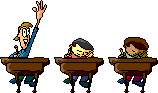 Progressão Aritmética FÓRMULA  DO TERMO GERAL DE UMA PA
Numa P.A. de razão r e primeiro termo a1 , podemos obter um termo qualquer an ,através da seguinte relação:
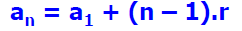 Progressão Aritmética FÓRMULA DA SOMA DOS TERMOS DE UMA PA
Consideremos a PA (a1, a2, a3,..., an – 3, an – 2, an – 1, an) e vamos indicar por Sn a soma de seus termos.
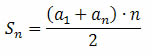 Progressão Aritmética
O número mensal de passagens de uma determinada empresa aérea aumentou no ano passado nas seguintes condições: em janeiro foram vendidas 33 000 passagens; em fevereiro, 34 500; em março, 36 000. Esse padrão de crescimento se mantém para os meses subsequentes. Quantas passagens foram vendidas por essa empresa em julho do ano passado? 
A) 38 000. 
B) 40 500. 
C) 43 400. 
D) 42 000. 
E) 48 000.
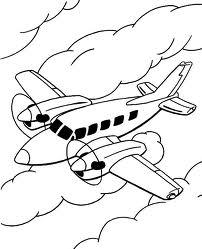 Progressão Aritmética
Usando-se um conta-gotas, um produto químico é misturado a uma quantidade de água da seguinte forma: a mistura é feita em intervalos regulares, sendo que no primeiro intervalo são colocadas 4 gotas e nos intervalos seguintes são colocadas 4 gotas mais a quantidade misturada no intervalo anterior. Sabendo-se que no último intervalo o número de gotas é 100, o total de gotas do produto misturadas à água é: 
a) 1300 
b) 1100 
c) 1600 
d) 900 
e) 1200
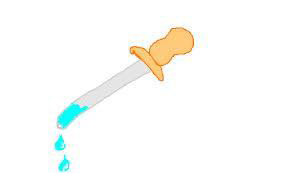 Progressão Aritmética
Leia com atenção a história em quadrinhos.








Considere que o leão da história acima tenha repetido o convite por várias semanas. Na primeira, convidou a Lana para sair 19 vezes; na segunda semana, convidou 23 vezes; na terceira, 27 vezes e assim sucessivamente, sempre aumentando em 4 unidades o número de convites feitos na semana anterior. Imediatamente após ter sido feito o último dos 492 convites, o número de semanas já decorridas desde o primeiro convite era igual a: 

a) 10 
b) 12 
c) 14 
d) 16
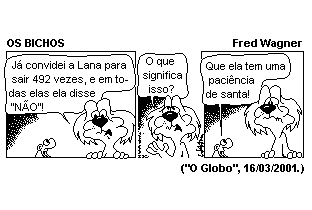 Progressão Aritmética
Uma empresa deve instalar telefones de emergência a cada 42 quilômetros, ao longo da rodovia de 2.184 km, que liga Maceió ao Rio de Janeiro. Considere que o primeiro desses telefones é instalado no quilômetro 42 e o último, no quilômetro 2.142. Assim, a quantidade de telefones instalados é igual a: 

a)50 
b) 51 
c) 52 
d) 53 
e) 54
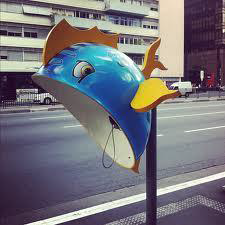 Progressão Aritmética
O diretório acadêmico de uma Universidade organizou palestras de esclarecimento sobre o plano de governo dos candidatos a governador. O anfiteatro, onde foram realizados os encontros, possuía 12 filas de poltronas distribuídas da seguinte forma: na primeira fila 21 poltronas, na segunda 25, na terceira 29, e assim sucessivamente. Sabendo que, num determinado dia, todas as poltronas foram ocupadas e que 42 pessoas ficaram em pé, o total de participantes, excluído o palestrante, foi de: 
(A) 474 
(B) 516 
(C) 557 
(D) 558 
(E) 559
Progressão Aritmética
Um pai resolve depositar todos os meses uma certa quantia na caderneta de poupança de seu filho. Pretende começar com R$5,00 e aumentar R$5,00 por mês, ou seja, depositar R$10,00 no segundo mês, R$15,00 no terceiro mês e assim por diante. Após efetuar o décimo quinto depósito, a quantia total depositada por ele será de 

a) R$150,00 
b) R$250,00 
c) R$400,00 
d) R$520,00 
e) R$600,00
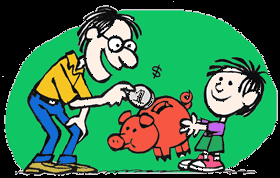 F I M
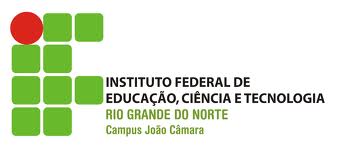 kalinekhorus@hotmail.com